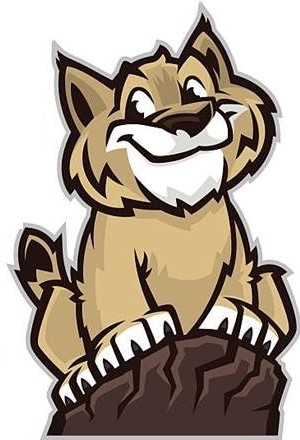 Heritage Elementary
Home of the Bobcats!
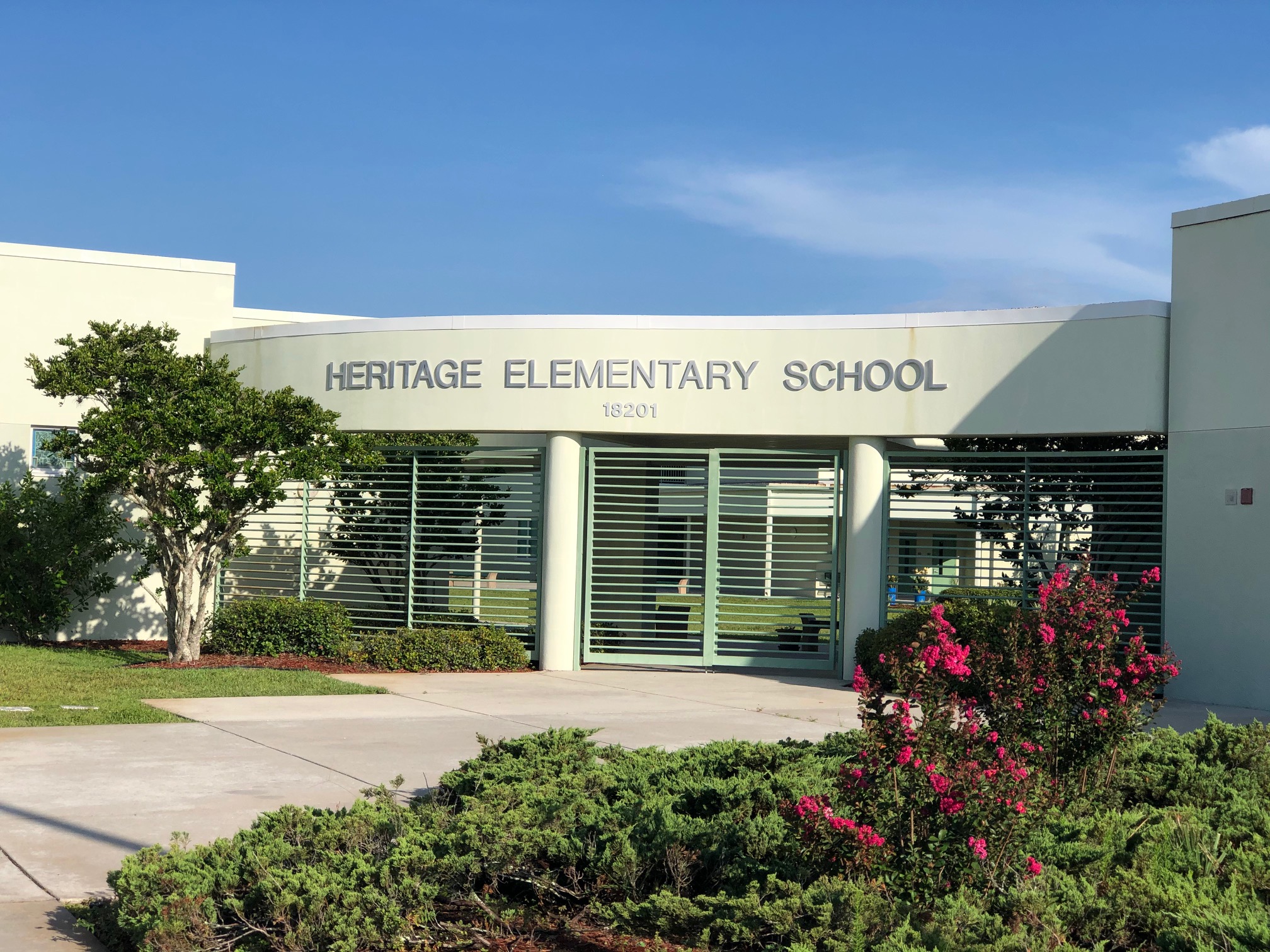 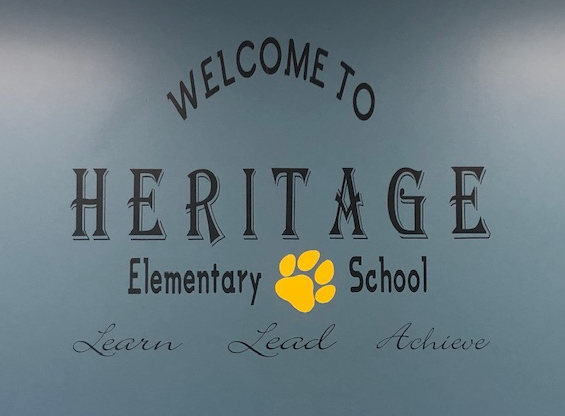 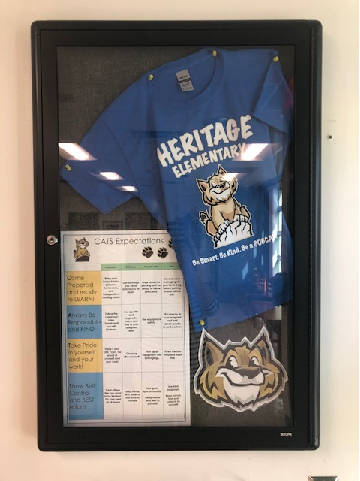 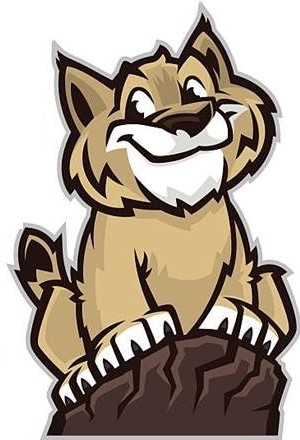 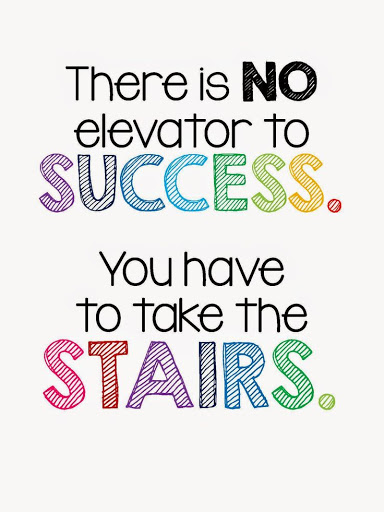 Heritage… new look, new year, New Determination!
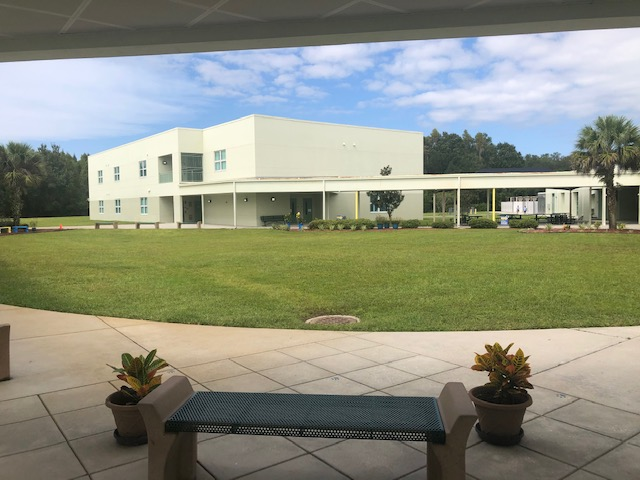 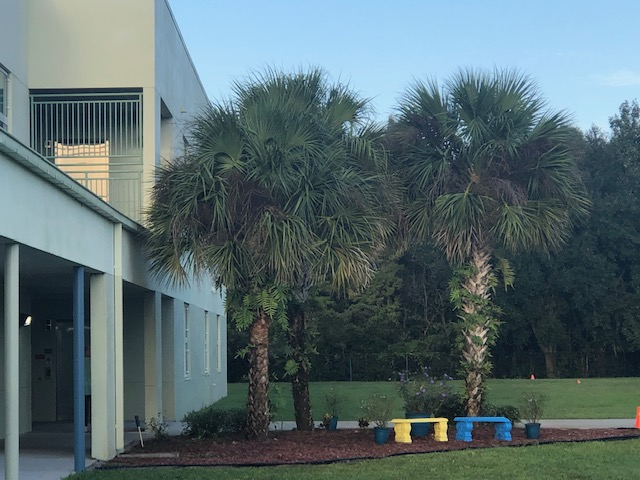 Beautiful Campus
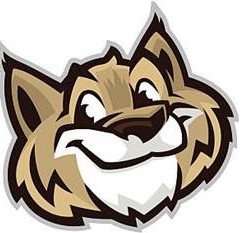 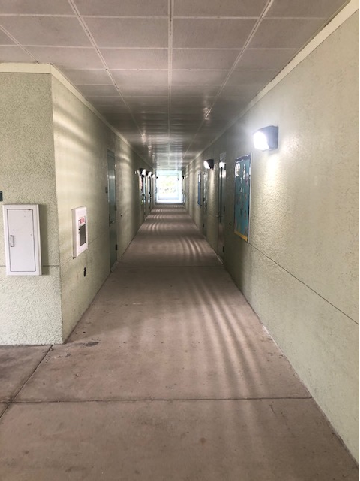 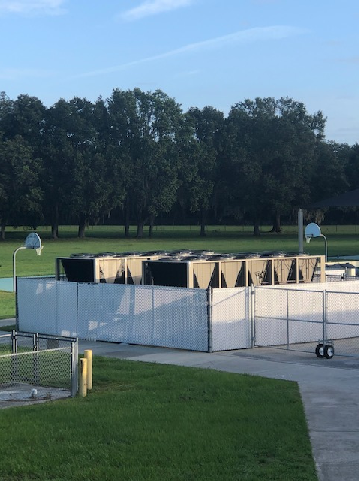 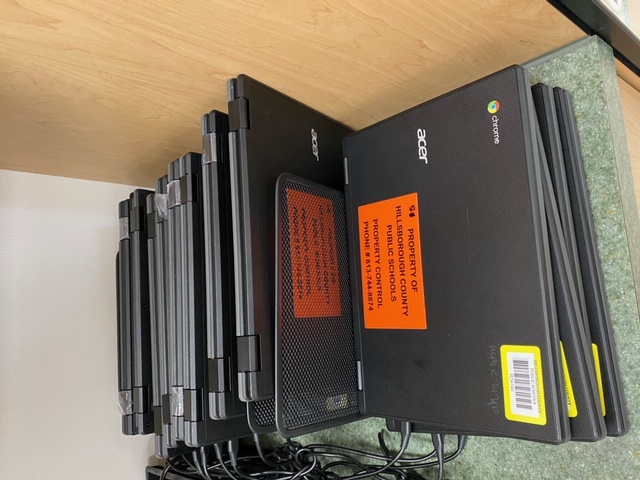 2 new AC Chillers! A 282,000 project funded by the tax referendum.
240 new laptops
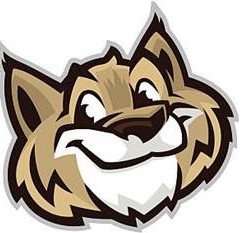 New LED lighting in hallways make such a difference!
BIG District updates!
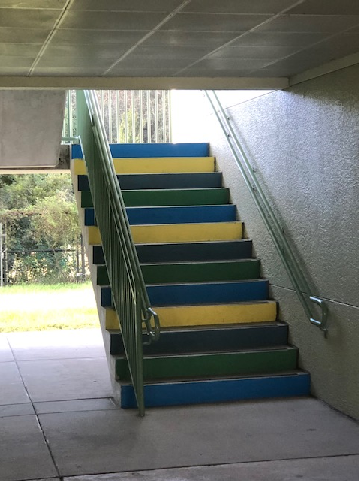 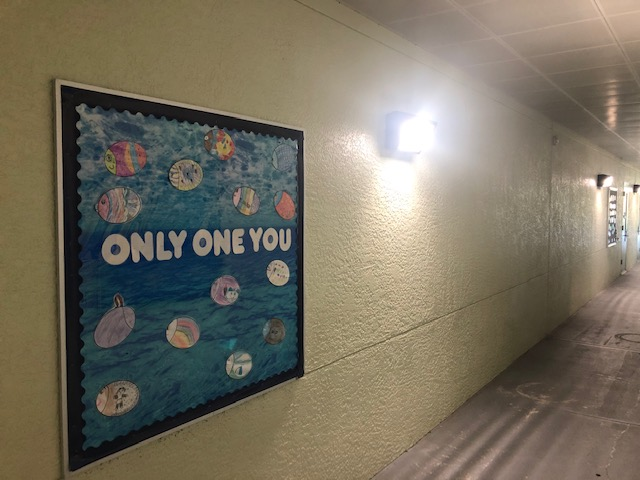 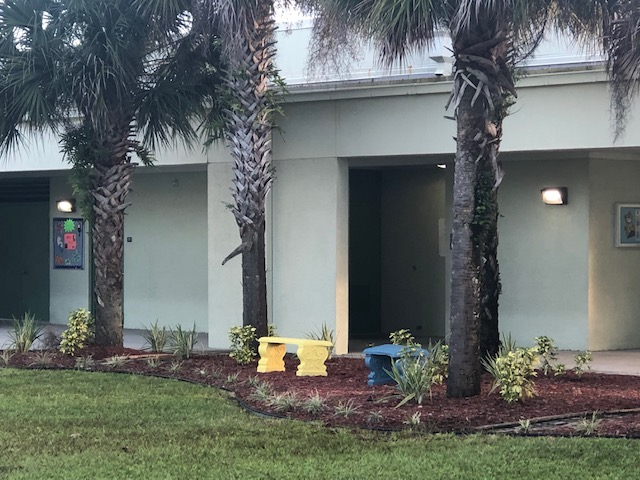 Added touches of color… the stairways will soon have painted addition and multiplication facts for practice while climbing the stairs.  
New bulletin boards outside of every classroom.
New Outdoor Spaces
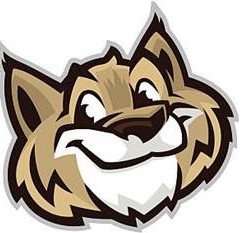 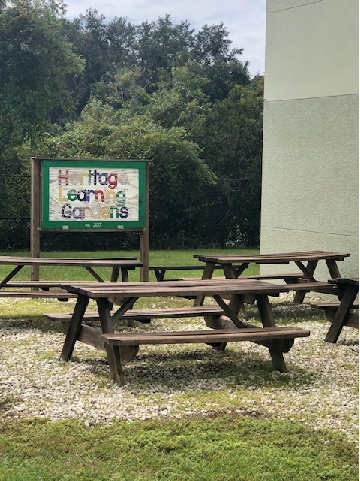 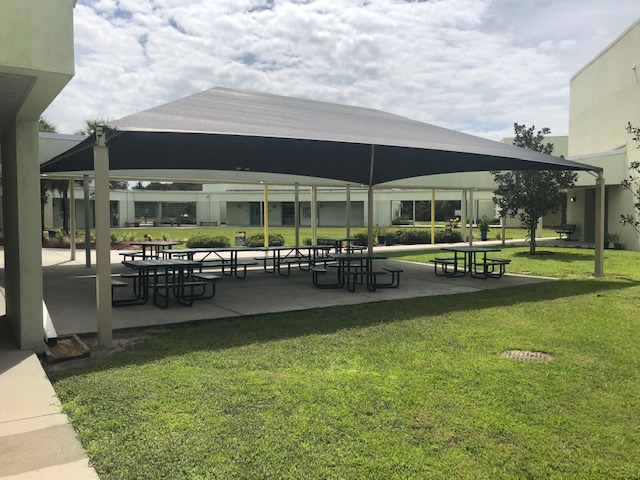 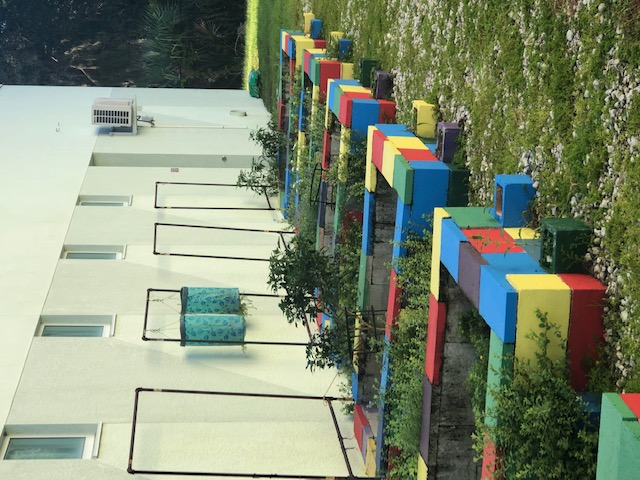 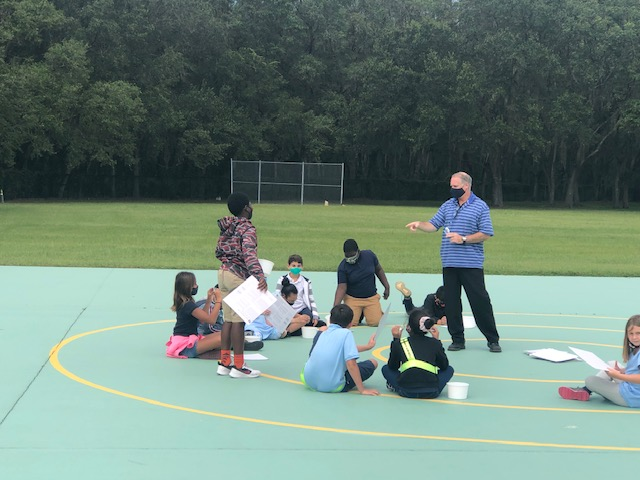 Outdoor Learning
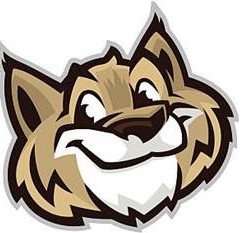 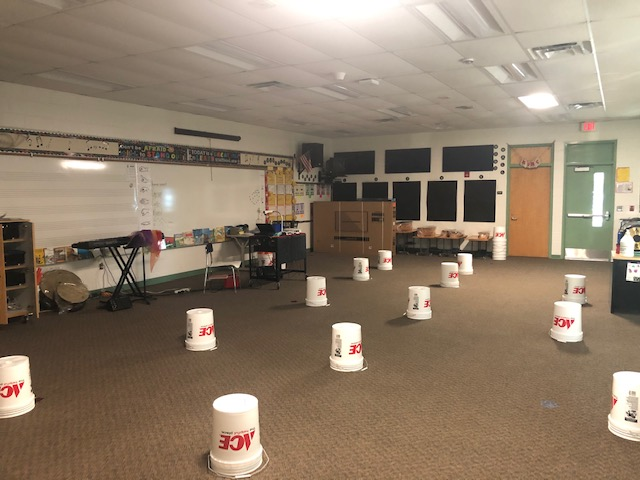 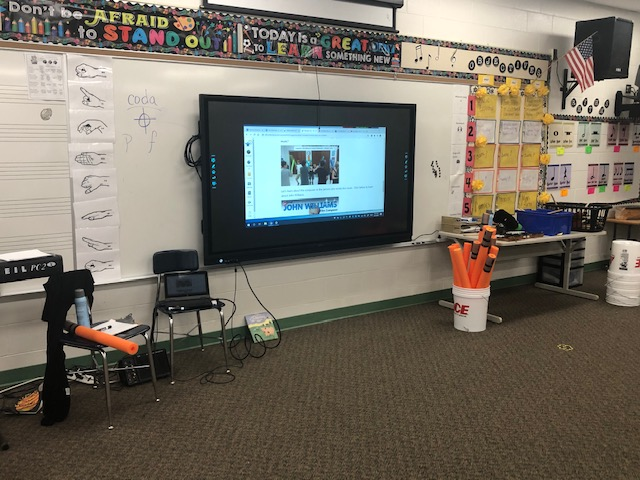 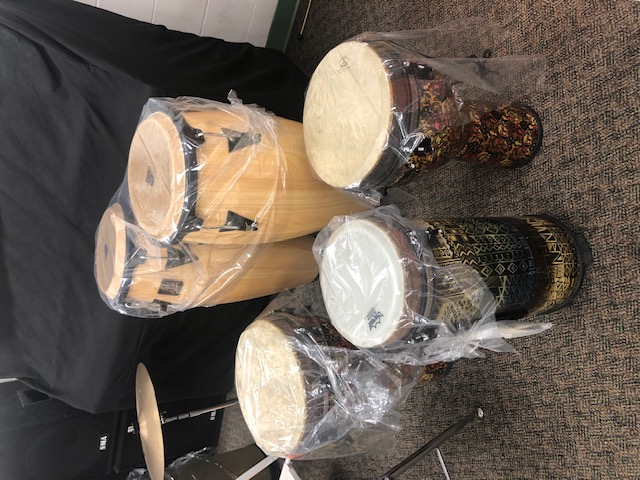 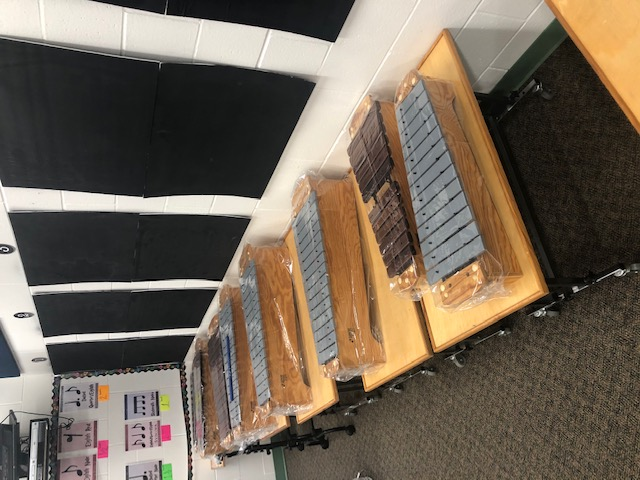 86” interactive flat panel
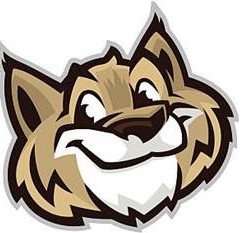 Plastic bucket “drums” and plastic wrap on instruments make instruments easy to clean and still allow students to have hands-on experiences.
Music
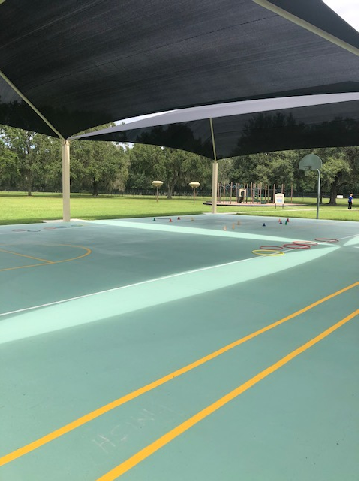 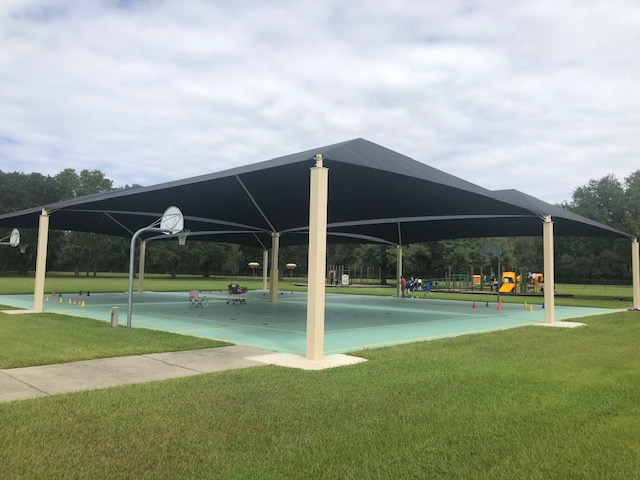 Social distancing while exercising!
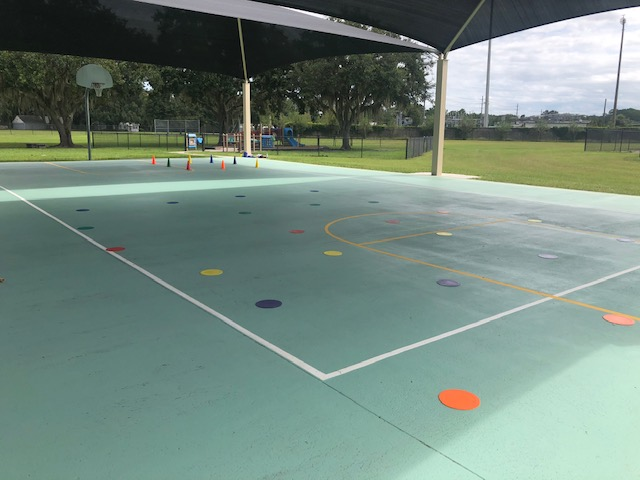 PE
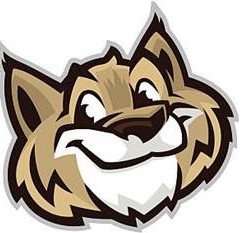 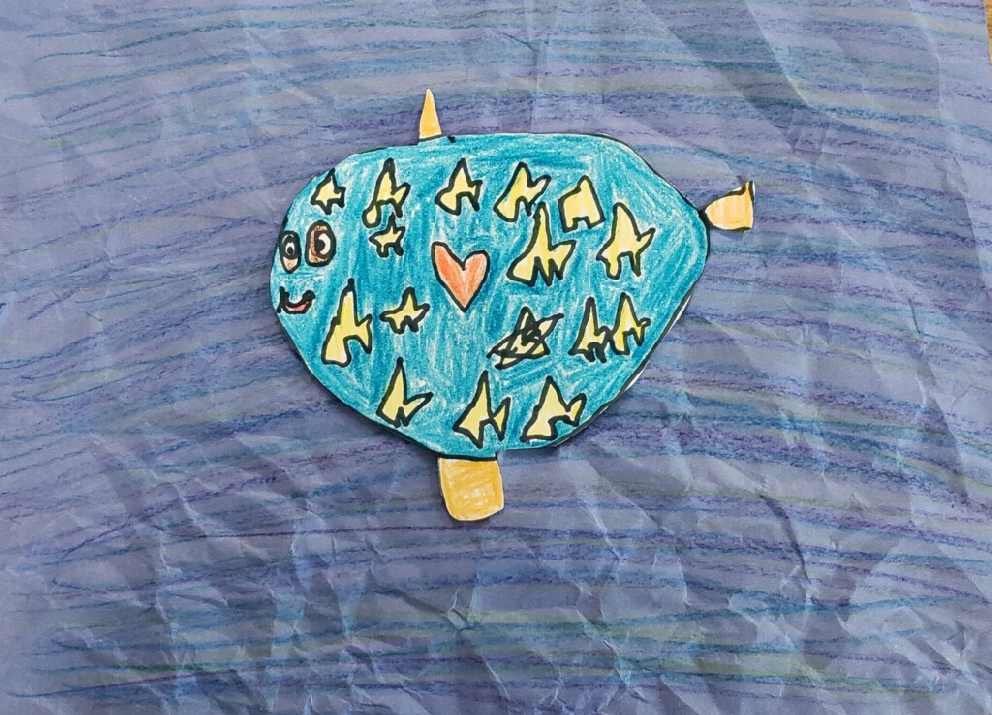 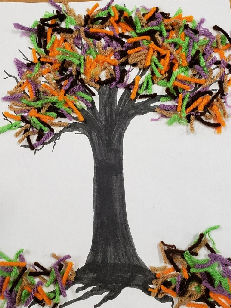 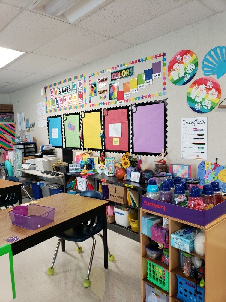 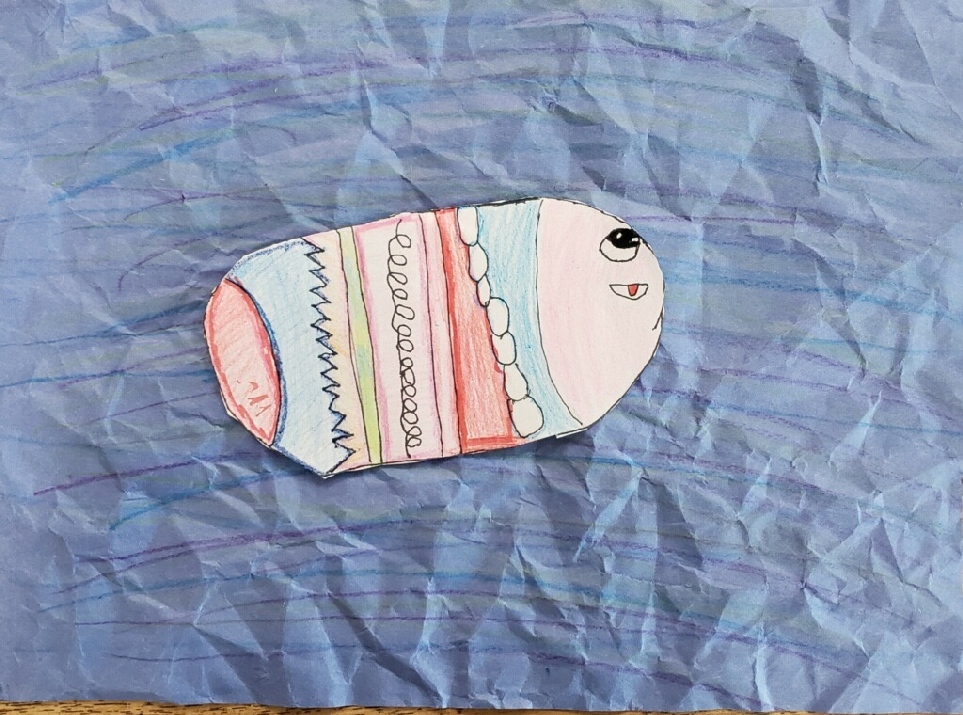 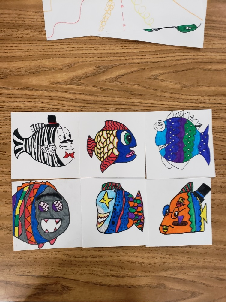 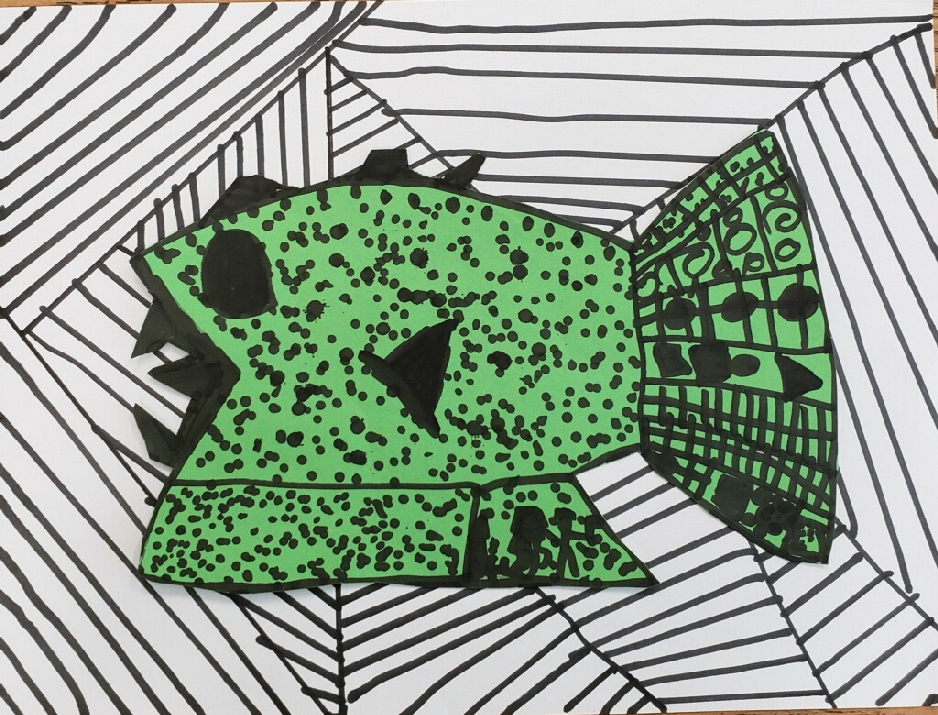 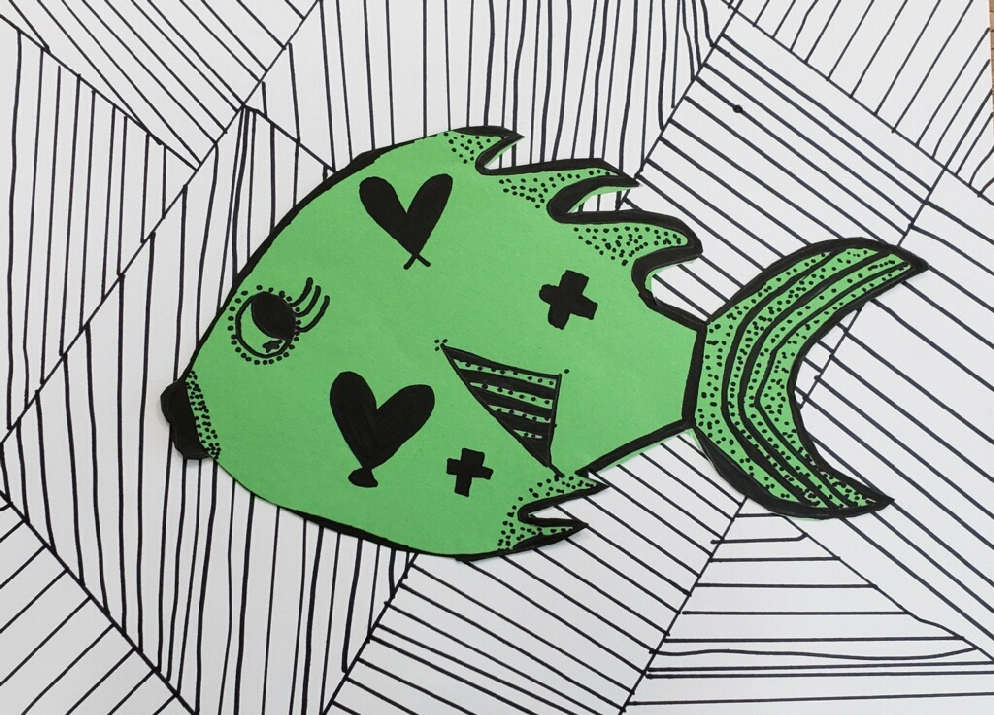 Art
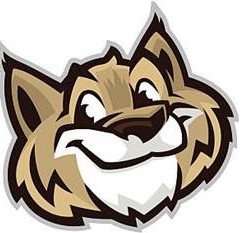 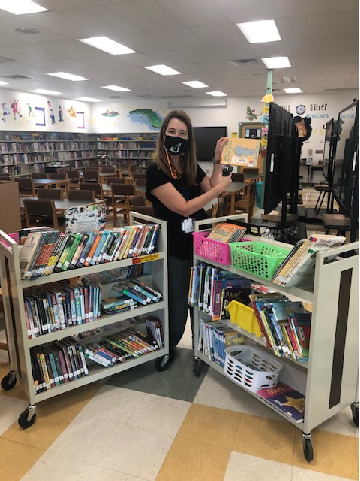 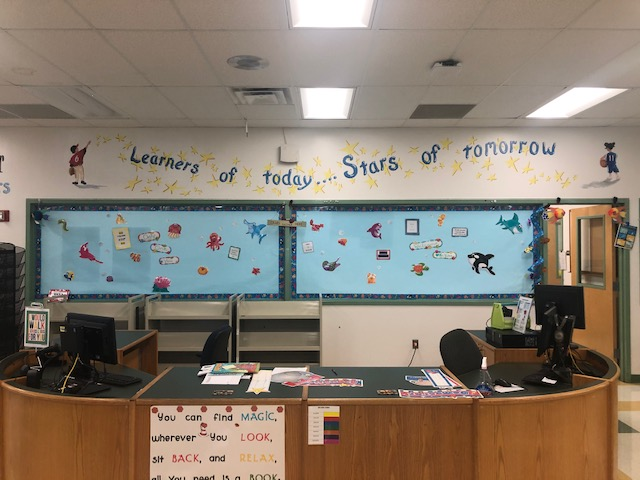 Media Center
Traveling book carts for check-out.  Returned books are separated for 72 hours before recirculation.
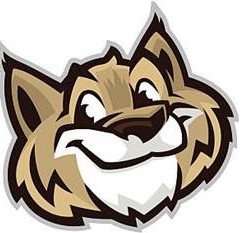 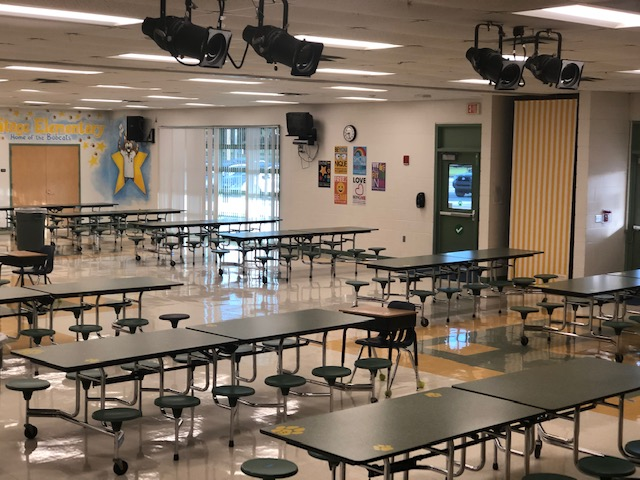 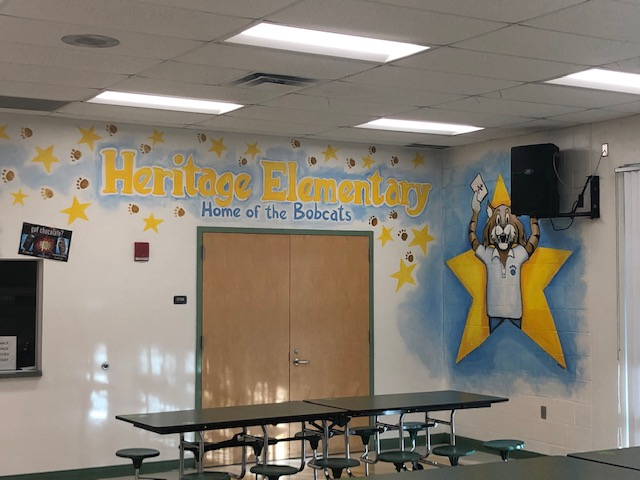 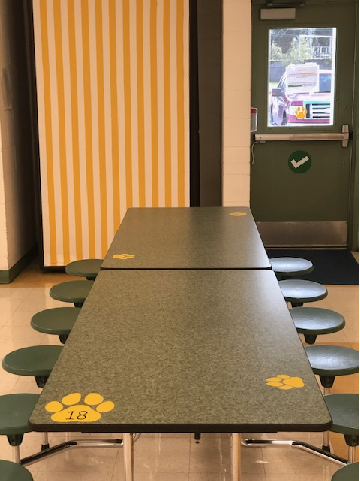 3 students sit at the table meant for 12 students.
Cafeteria
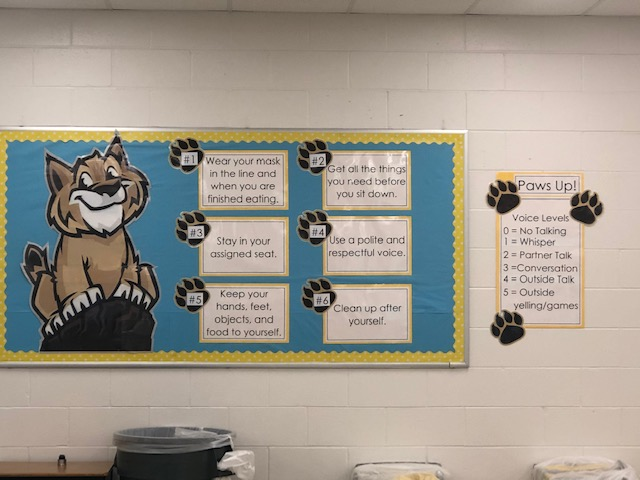 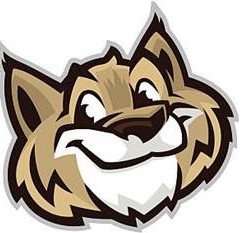 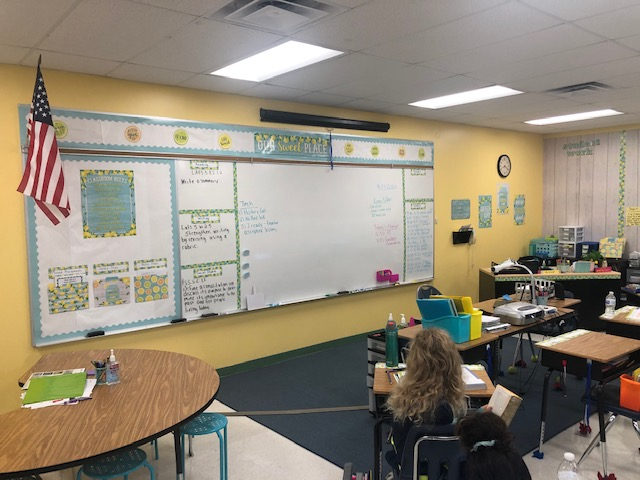 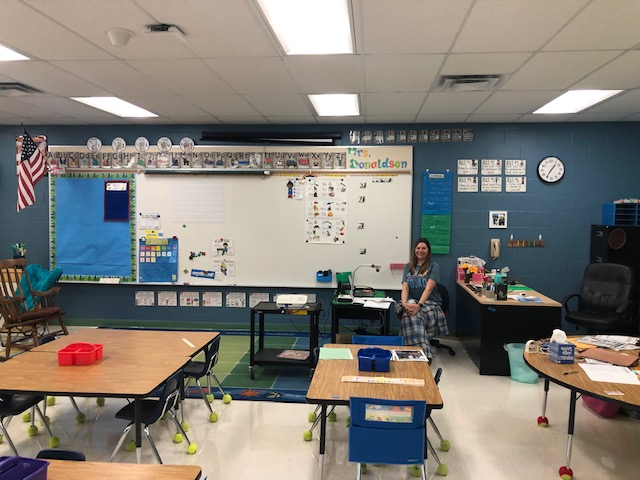 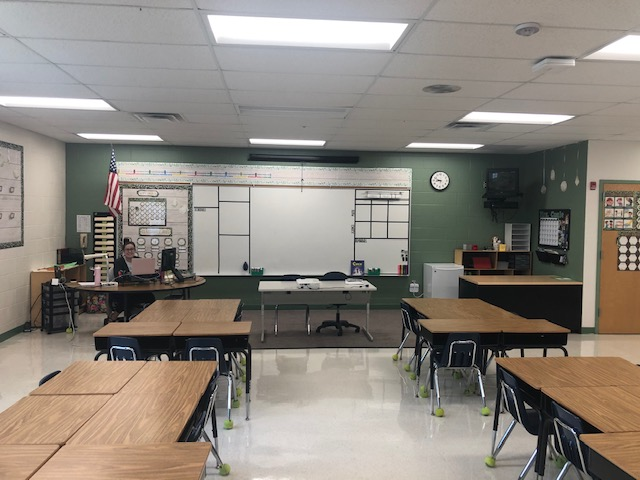 Classrooms getting a bright touch of color!
Classrooms
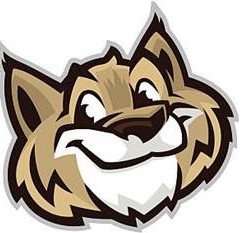 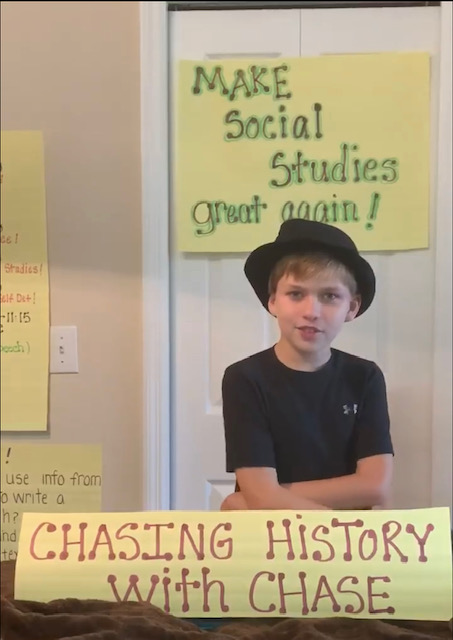 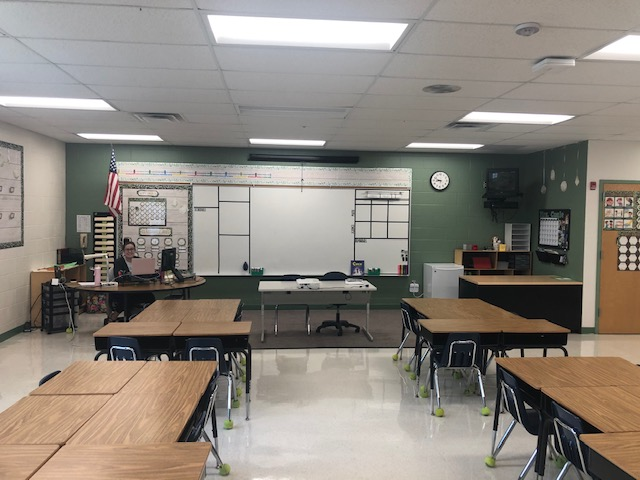 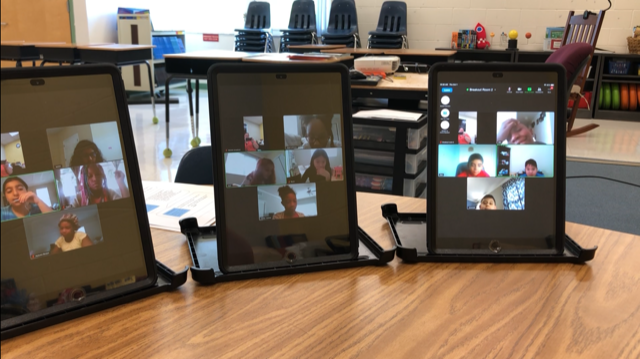 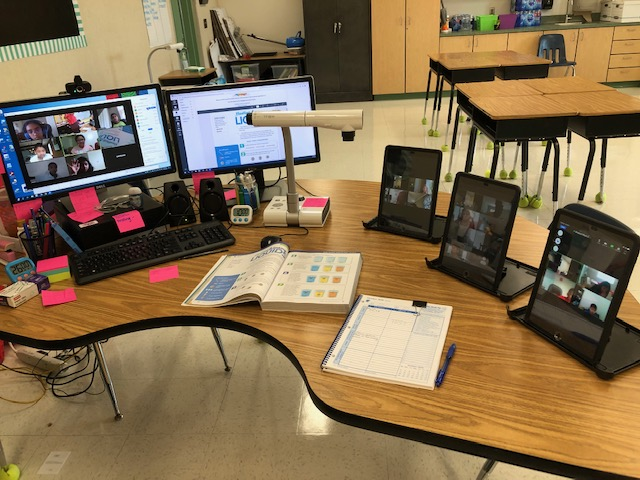 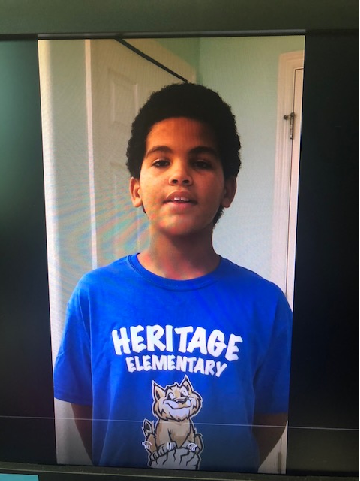 eLearning small groups
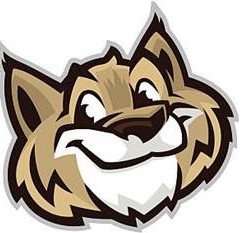 E-Learning
eLearning from the teacher’s viewpoint.
eLearning student reporting
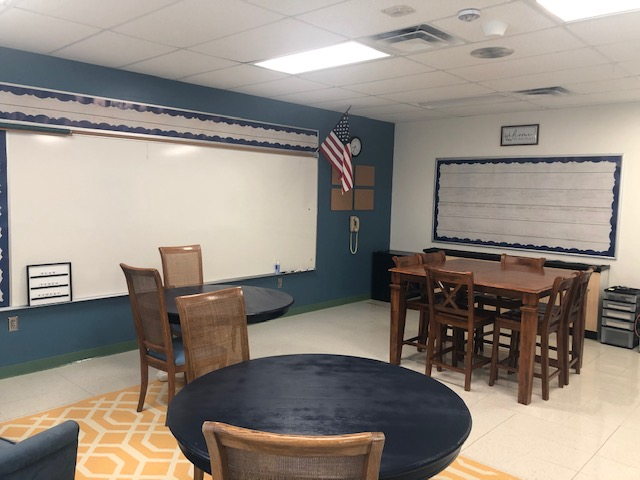 Instructional Priorities

Collaborative Planning
Focus on Differentiation
Frequent Progress Monitoring
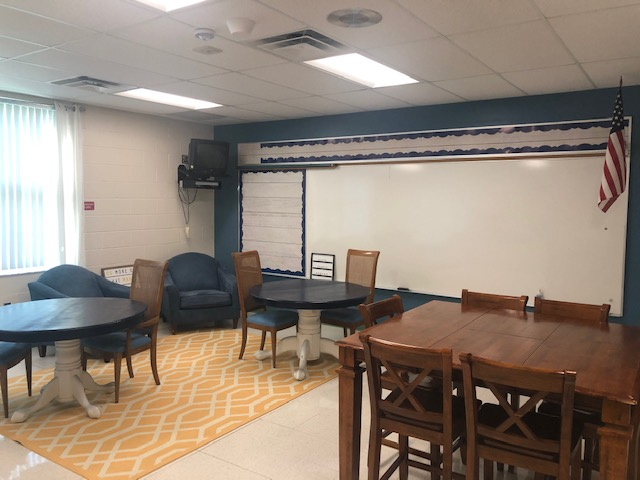 Teacher workspace for lesson planning and collaboration
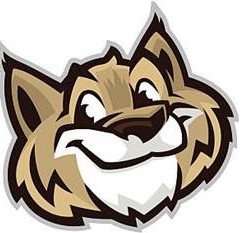 Teacher Planning Room
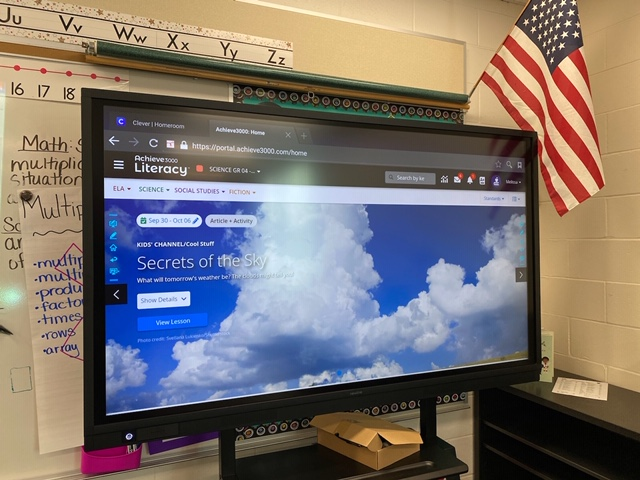 Years and years of savings for the covered court also allowed for funds from the PTA and the school to be combined to purchase…

2- 86 inch interactive panels for the Media Center and Music Room

8- 75 inch interactive panels for the STEM classrooms at each grade level
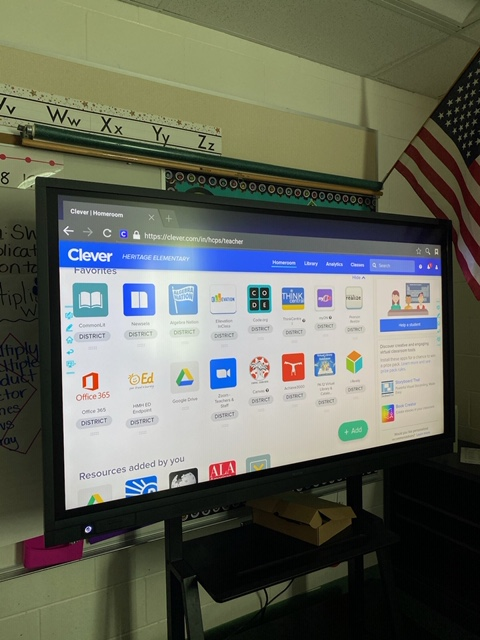 Flat screen interactive panels!
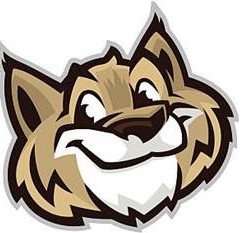 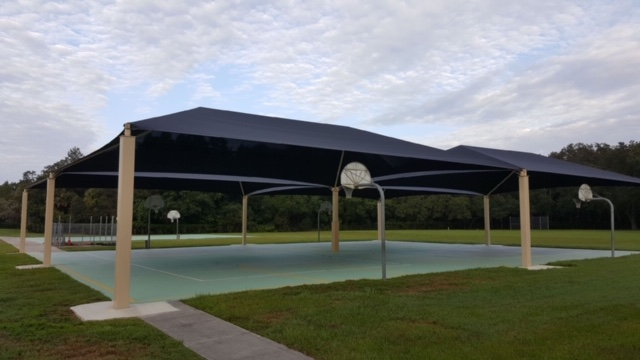 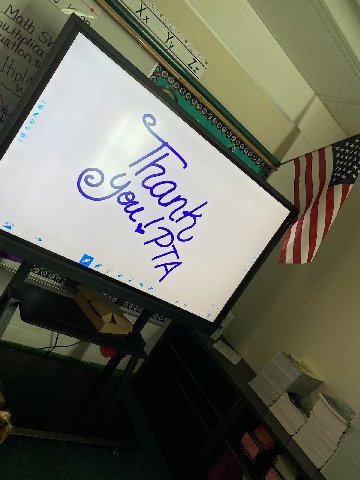 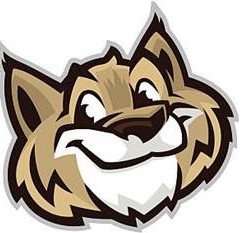 We are so appreciative of our PTA!
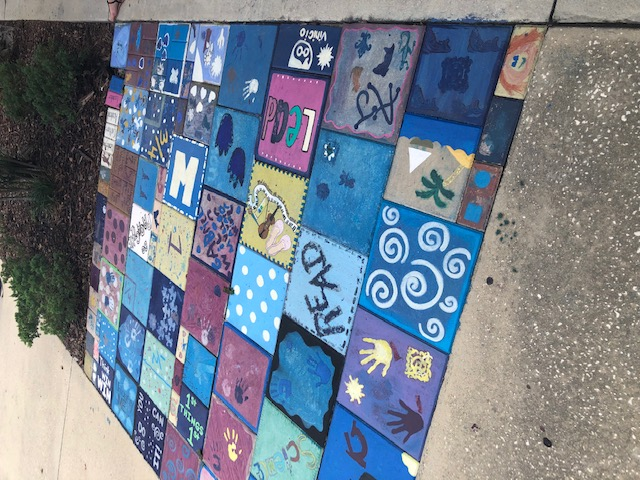 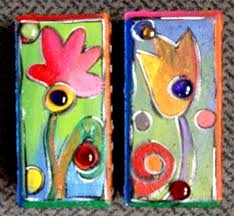 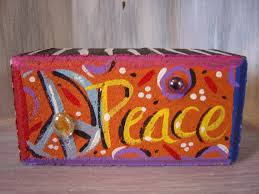 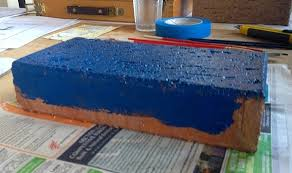 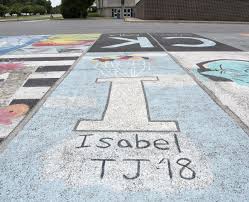 Decorative brick project… buy a brick to paint and brighten up our courtyard.  More information coming soon.
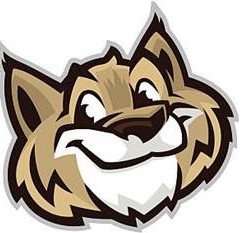 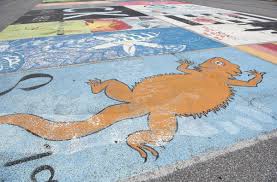 Up Next….
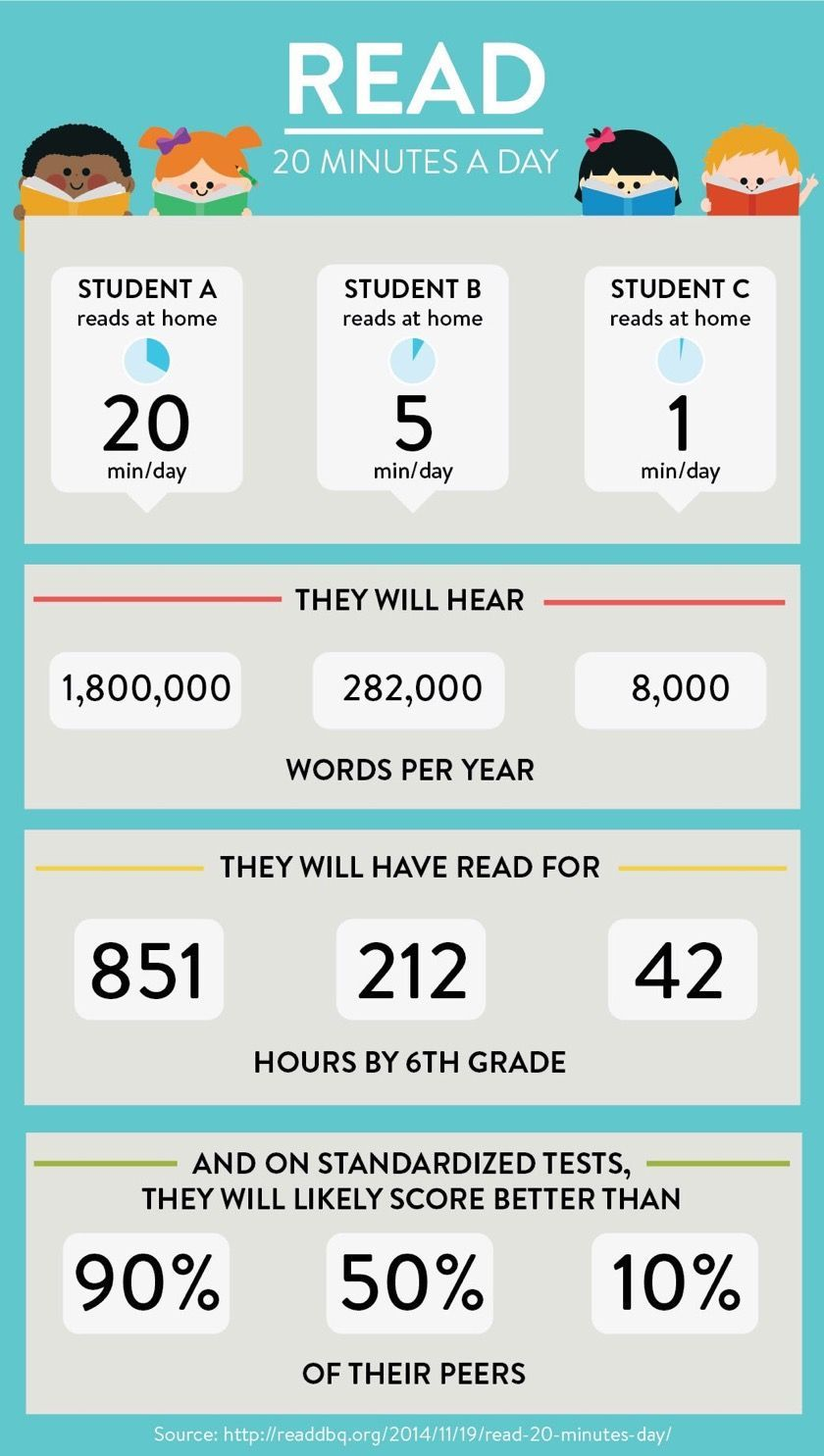 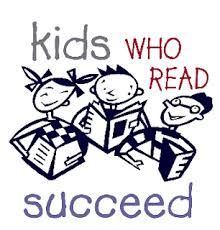 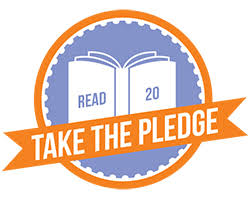 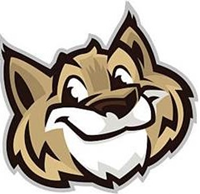 Read 20 minutes a day!